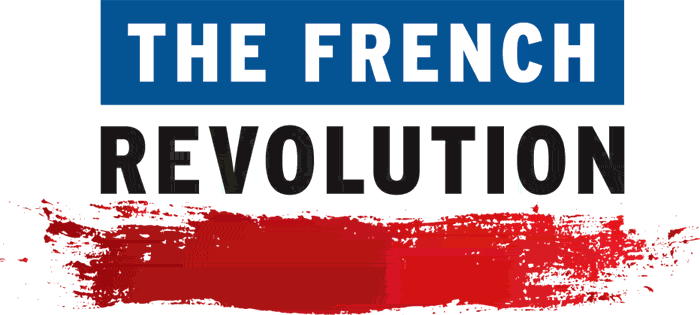 Changes in Government
and
Results
French Revolution: changes in the French government
1st Stage:
National Assembly - Third Estate declares itself the National Assembly, vows to write new Constitution. (1789)
2nd Stage:
Limited Monarchy - New Constitution of 1791 limits the monarchy, sets up a representative assembly, Legislative Assembly.
3rd Stage:
Radicals: Committee for Public Safety - In 1792, Radicals take over. Robespierre is leader. Reign of Terror, many die as result. 
4th Stage:
The Directory - Moderates return to government. In 1795, 5 man Directory runs country. Government very weak.
5th Stage:
Napoleon - 1799 Coup d'etat (take over) Napoleon takes control from Directory. 1802 - names himself Emperor of the French.
Absolute government again.
Results of the French Revolution
Democracy in Action – 
The French Revolution provides an example to other nations, especially Latin America. 
The democratic ideas of "Liberty, Equality, Fraternity" were spread across Europe.
Nationalism Grows – 
Nationalist (feeling of pride in one's country above all) ideas were spread
Leads to the unification of Italy and Germany.
Rise of the Middle Class – 
The growing Middle Class asserted their power
would come to dominate politics throughout Europe 
Limitations were placed on existing monarchs, or they were ousted (thrown out) in favor of other forms of government.